ILMU USAHATANI
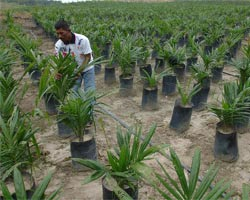 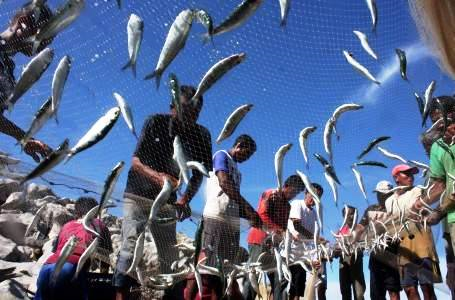 REFERENSI
Soekartawi, 2002, Analisis Usahatani, UI Press, Jakarta
Dibyo Prabowo, 1991, Manajemen Usahatani, PAU-SE UGM, Yogyakarta
Ken Suratiyah, 2006, Ilmu Usahatani, Penerbit Swadaya, Yogyakarta
GJ Vink, 1984, Dasar-dasar Usahatani di Indonesia, Yayasan Obor Indonesia, Jakarta
Soekartawi, 1990, Teori Ekonomi Produksi dengan Pokok Bahasan Analisis Fungsi Cobb-Douglas, Rajawali, Jakarta 
Farming as A Business, Second Edition, M. Upton & Q.B.O. Anthonio. Oxford University Press. dll
PRAKTIKUM
Teknis : 
      1. Budidaya usahatani & pasca panen
      2. Analisis usahatani
Analisis Usahatani : Biaya, Pendapatan & Keuntungan Usahatani
Analisis Keragaan Usahatani :
      1. Analisis R/C (Revenue Cost Ratio)
      2. Analisis B/C (Benefit Cost Ratio)